Улучшенный калькулятор ЕГЭ
Команда HappyThreeFriends


Каравацкий Никита 						Группа: РИ-180001
Щербинин Антон 						Группа: РИ-180003
Глазков Анатолий 						Группа: РИ-180003
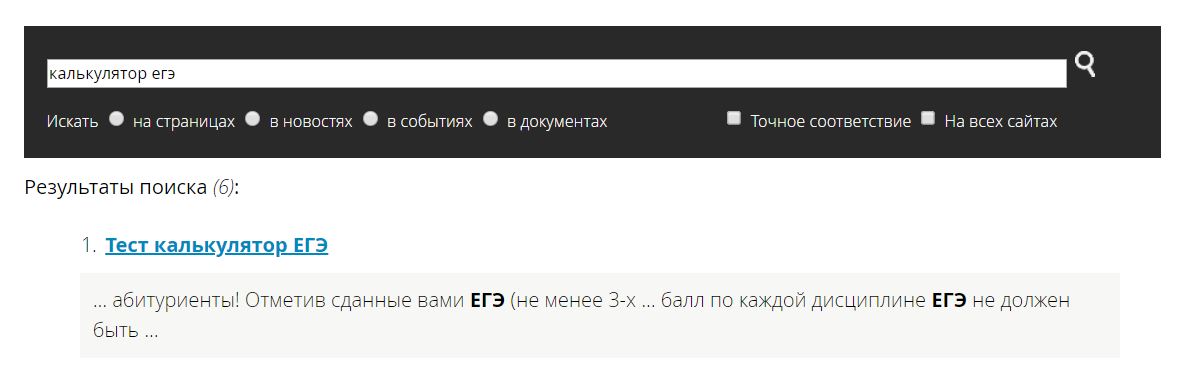 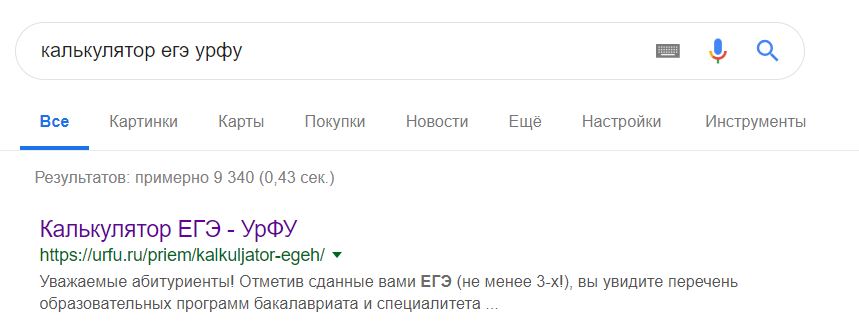 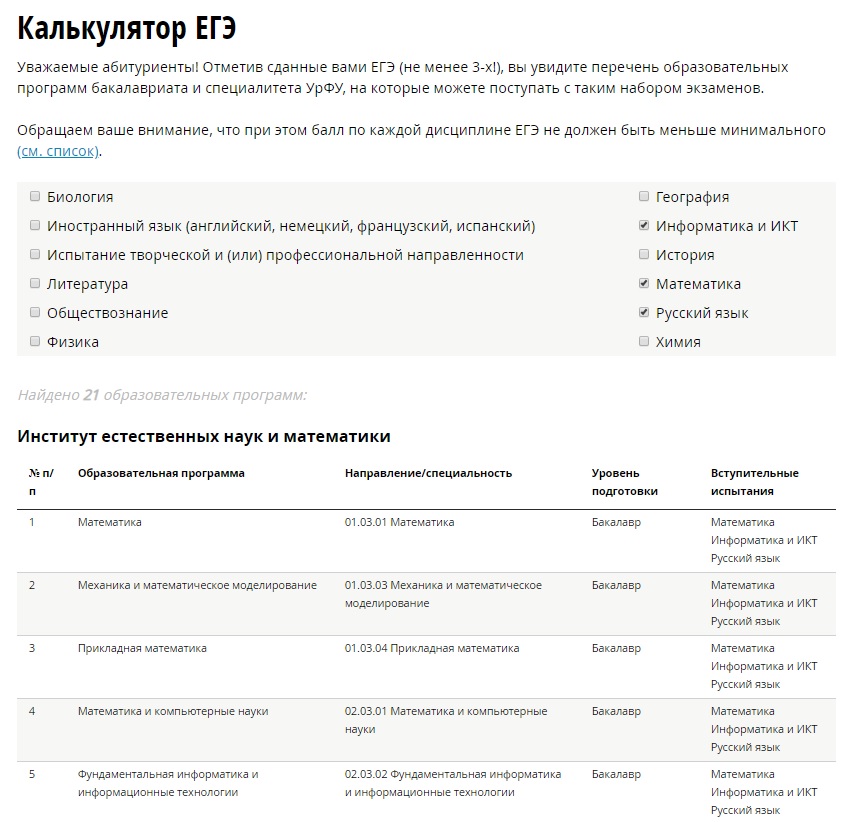 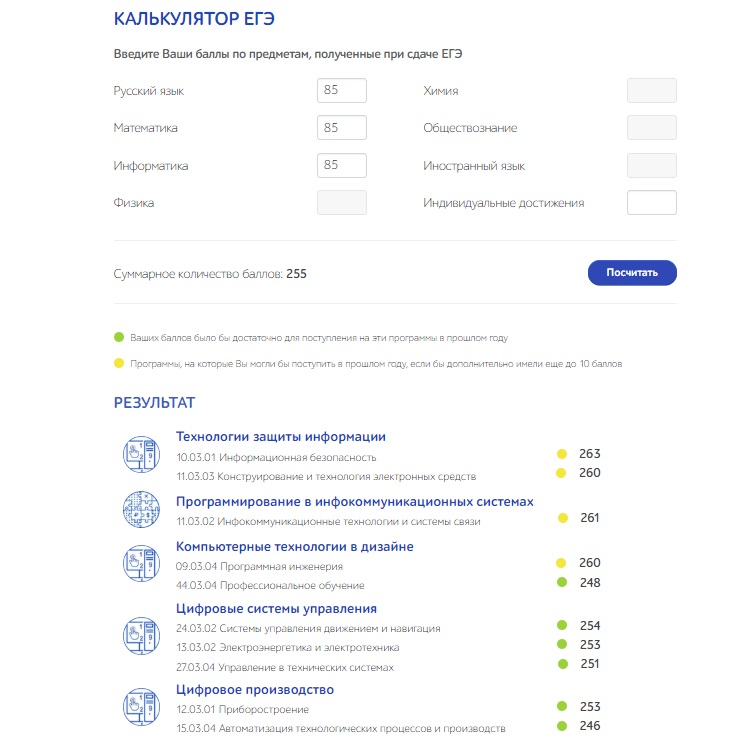 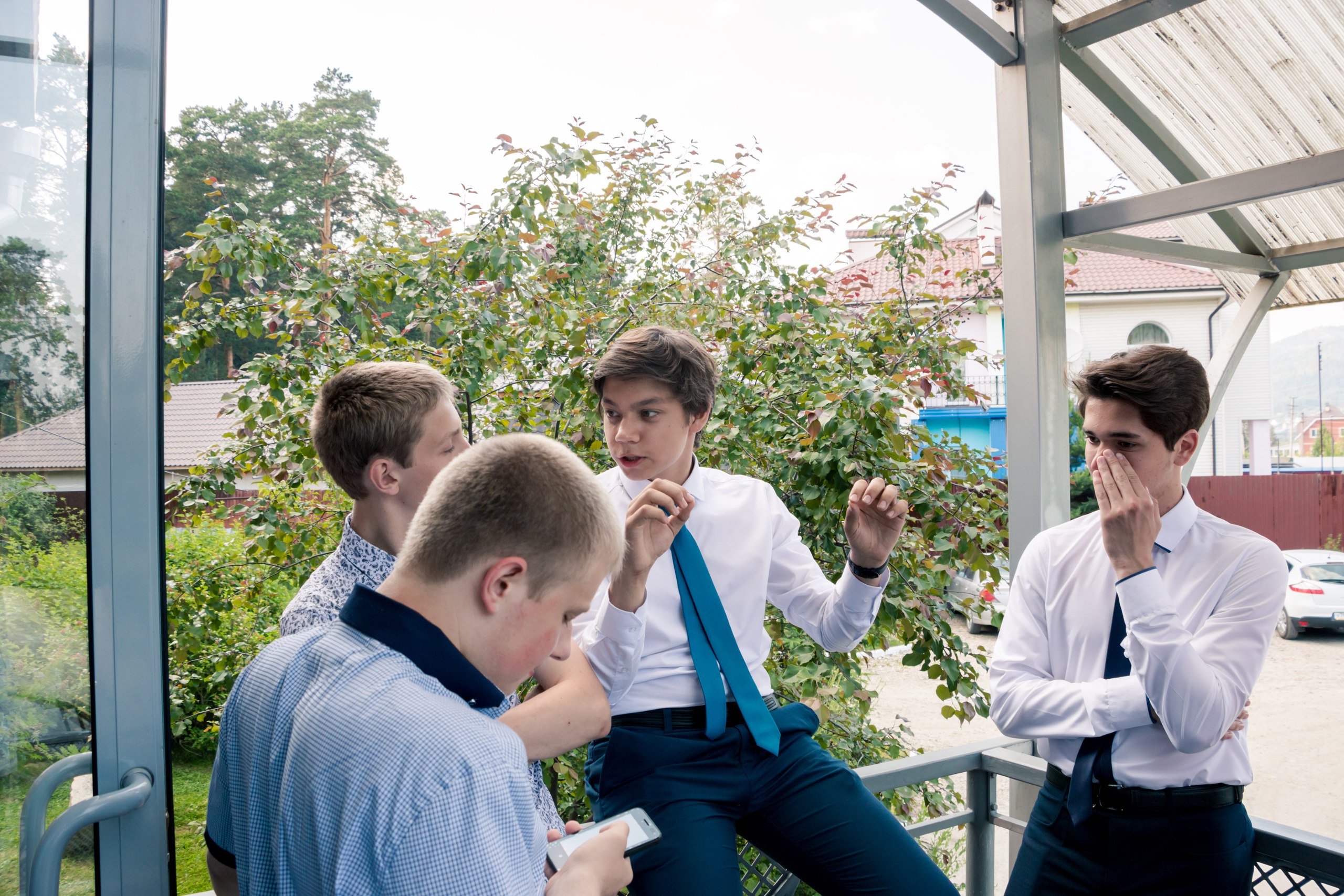 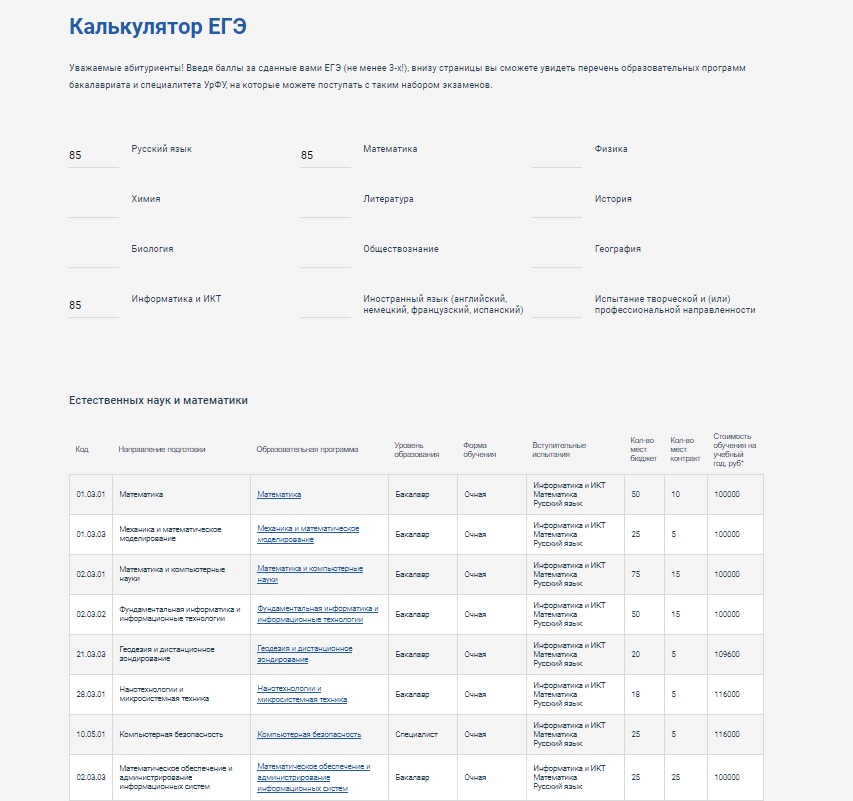